2020-03-20
Användarforum  Stöd och behandling
Agenda
Information från Förvaltningen
Referensgruppen 
Publicera för test
Utbildning
Inloggningsprocessen
Support 
Nästa användarforum
Anmälda frågor
2
Syfte: Koordinera och samla in behov samt kanal för informations- och erfarenhetsutbyte
Agenda
Information från Förvaltningen
Referensgruppen
Publicera för test
Utbildning
Inloggningsprocessen
Support 
Nästa användarforum
Anmälda frågor
3
Referensgrupp
4
Agenda
Information från Förvaltningen
Referensgruppen 
Publicera för test
Utbildning
Inloggningsprocessen
Support 
Nästa användarforum
Anmälda frågor
5
Publicera för test
Publicera ofta
Håll koll på vad som ändrats/lagts till sedan förra publiceringen
Notera detta, antingen i momentet eller vid sidan av
Tips: Gör kopia av momentet om du t ex vill testa eller visa del av momentet 


Varför? 
För att ha koll på helheten, hur momentet ser ut
För att slippa ändra mycket i efterhand
För att underlätta felsökning
6
Agenda
Information från Förvaltningen
Referensgruppen 
Publicera för test
Utbildning
Inloggningsprocessen
Support 
Nästa användarforum
Anmälda frågor
7
UtbildningRegional utbildning för designers - sammanställning av erfarenheter och insikter
Arbetsgrupp bildades med medlemmar från regionerna, de som anmälde intresse var med i gruppen
Arbetet kom att fokusera kring tre områden:
Framgångsfaktorer och hinder
https://service.projectplace.com/#project/823230140/documents/104745156/1257741169
Vad kan vi och vill vi dela med oss av till andra? Gå in i nationalgalleriet och skapa en mapp för din region. I mappen lägger ni det ni vill dela med er av till andra regioner. 
     Titta, få inspiration, ta av andra regioner!
https://service.projectplace.com/#project/823230140/documents/104745156
Vilka kunskaper ser vi att designer behöver?
https://inera.atlassian.net/wiki/spaces/SOBD/pages/2600538/Grundkunskaper+f+r+designer
8
Agenda
Information från Förvaltningen
Referensgruppen 
Publicera för test
Utbildning
Inloggningsprocessen
Support 
Nästa användarforum
Anmälda frågor
9
1. När man skriver  in adressen till SOB så hamnar man först hos vår driftleverantör, där en webserver skickar vidare anropet till NTJP och IdP. Därefter får man upp en ruta för att slå in sin kod till SITHS-kortet
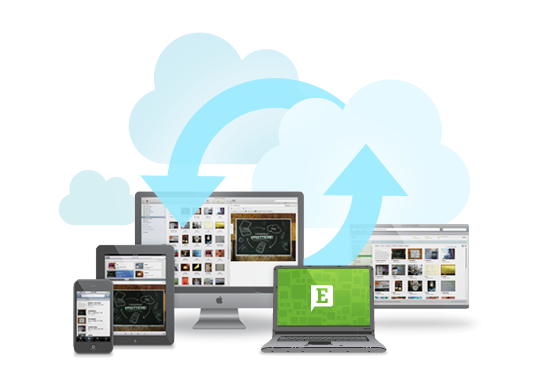 Förenklad bild över hur inloggning går till
2. När man slagit in sin kod blir man autentiserad och får en biljett, därefter skickar IdP:n tillbaka den som loggar in tillbaka till webservern som hanterar adressen https://personal.sob.1177.se  och man loggar nu in i Stöd och behandling utifrån vem man är och vilken roll man har
https://personal.sob.1177.se
10
1. När man som invånare ska logga  in till Stöd och behandling går man till 1177.se och väljer logga in
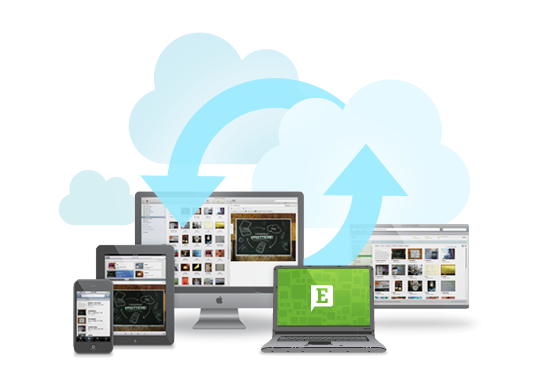 Förenklad bild över hur inloggning går till
2. Som invånare kan man välja flera olika sätt att logga in på, bl a mobilt bank-id, Freja e-Id Plus
1177.se
11
Olika sätt att logga in till 1177 E-tjänsterna för invånare
Det som är gemensamt för de olika inloggningssätten är att det är CGI som hanterar all autentisering av invånaren. Detta sker i bakgrunden och när inloggningen är färdig så kommer man 
 Och det är 1177 Vårdguidens e-tjänster som ansvarar för att ha avtalet mot CGI.

Det är 1177 Vårdguidens e-tjänster som hanterar all information kring förändringar rörande de olika sätten som invånare kan logga in på
12
Efter att invånaren loggat in i 1177 E-tjänsterna kan man välja att öppna så kallade  uthoppstjänster som Stöd och behandling
13
Agenda
Information från Förvaltningen
Referensgruppen 
Publicera för test
Utbildning
Inloggningsprocessen
Support 
Nästa användarforum
Anmälda frågor
14
Bemanningen i den nationella förvaltningen
Den nationella förvaltningen är fortsatt underbemannad.
Vi ber om förståelse för vad det innebär.  	
Längre svarstider i supporten
Hårt belastade vid sjukdomar, planeringsdagar eller ledighet
Fysiska möten 
Mycket viktigt att rutiner efterföljs så inget missas
15
Support så nära som möjligt
Invånare ska i första hand vända sig till sin behandlare när de stöter på problem eller har frågor. 

Behandlare ska i första hand vända sig till sina kollegor
Behandlare ska i andra hand vända sig till sin regionala support
Regional support kan vid behov vända sig till den nationella supporten. Mejl skickas till e-tjanster@1177.se nämn Stöd och behandling i ämnesraden för smidigare hantering av ärendet. Inga felanmälningar ska göras på projektplatsen. OBS! För att få hjälp av den nationella supporten krävs skärmdumpar
Skärmdumpar vid felanmälningar
Skärmdumpar ska alltid bifogas vid felanmälningar.
Skärmdumpen ska innehålla adressfältet, det felaktiga beteendet samt tid och datum. 
Lathund finns på Förvaltningens informationssida
17
Projektplatsen
Felanmälningar görs inte på Projektplatsen 
Förvaltningen bevakar inte Projektplatsen, det är regionernas samordningsyta
Tänk en extra gång innan ni skriver på Projektplatsen
Inlägg kan skapa en skev bild av Stöd och behandlings funktionalitet/status
Driftstörningen vi hade fredagen den 6/3
Projektplatsen är mycket kostsam för Inera 
Planer på att ersätta med ett annat samordningsverktyg
18
Agenda
Information från Förvaltningen
Referensgruppen 
Publicera för test
Utbildning
Inloggningsprocessen
Support 
Nästa användarforum
Anmälda frågor
19
Nästa användarforum
Nästa användarforum är den 17 april 
Nya gränssnittet för invånare, enbart det grafiska inget om tillgänglighet

Glöm inte bort att anmäl frågor på förhand
20
Agenda
Information från Förvaltningen
Referensgruppen 
Publicera för test
Utbildning
Inloggningsprocessen
Support 
Nästa användarforum
Anmälda frågor
21
Anmälda frågor
22
Tack för er uppmärksamhet!Finns det fördjupningsområde ni är intresserade av att höra om, skicka ett ärende till supporten och tagga med ”Användarforum”
23